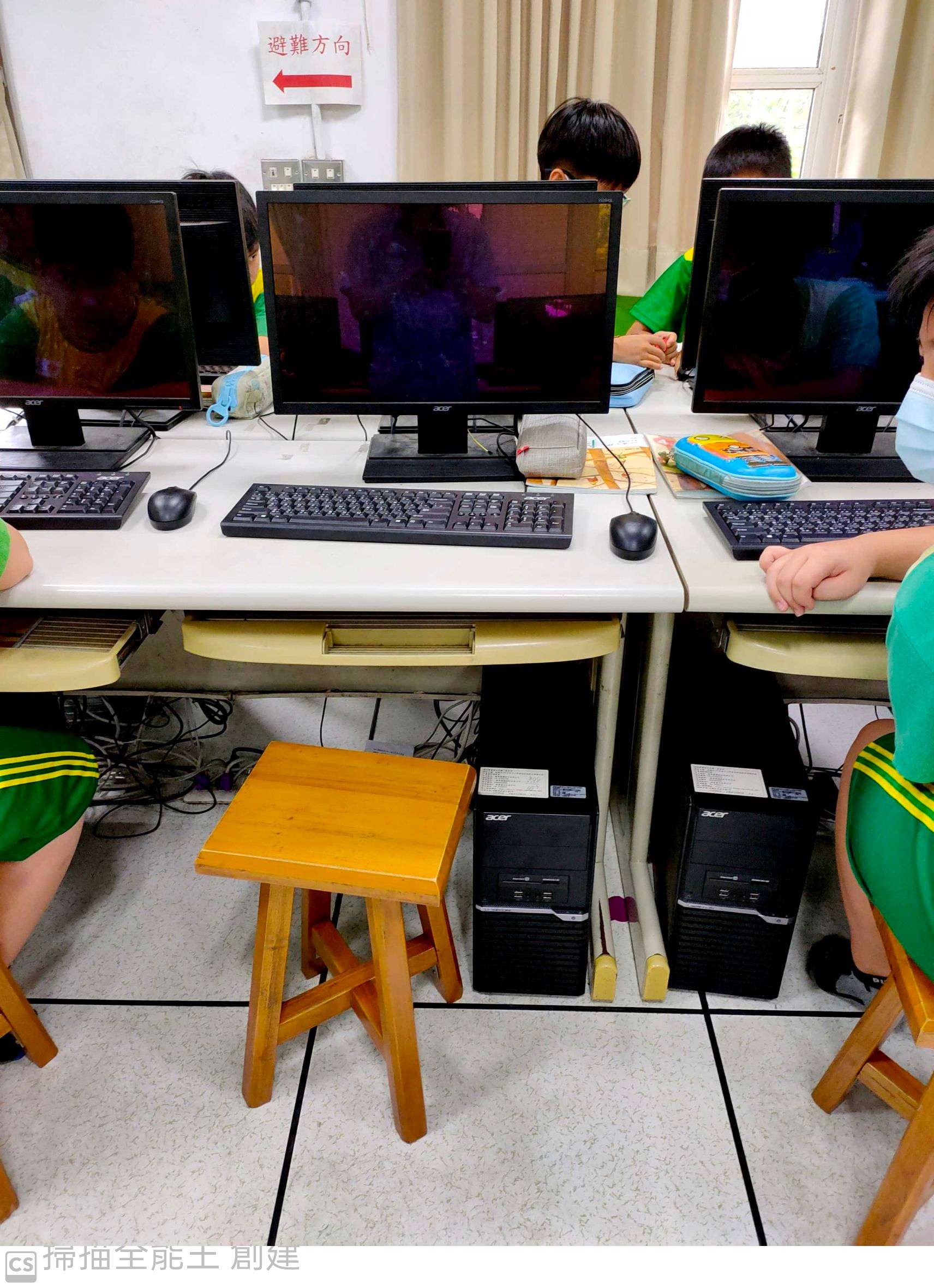 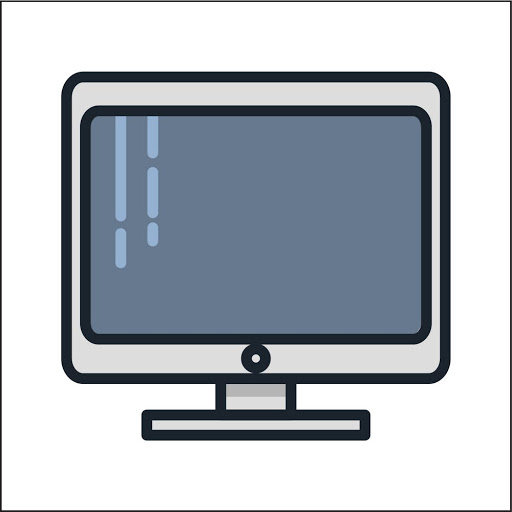 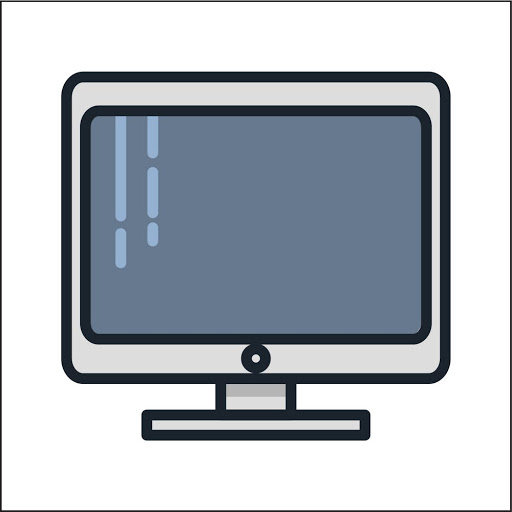 學生1
學生2
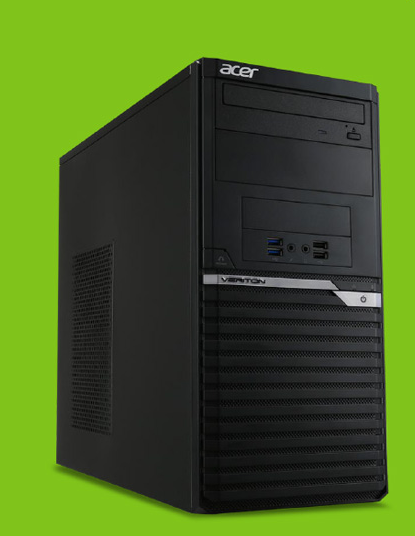 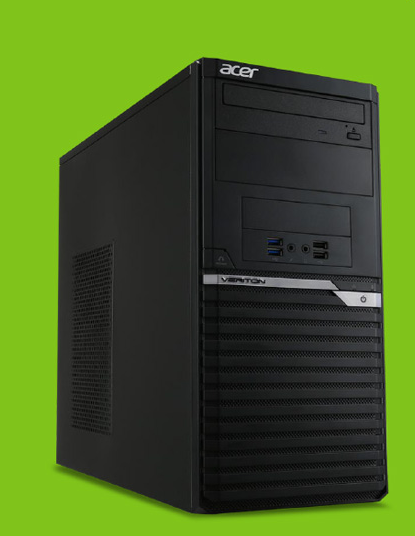 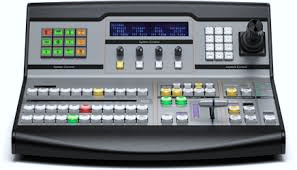 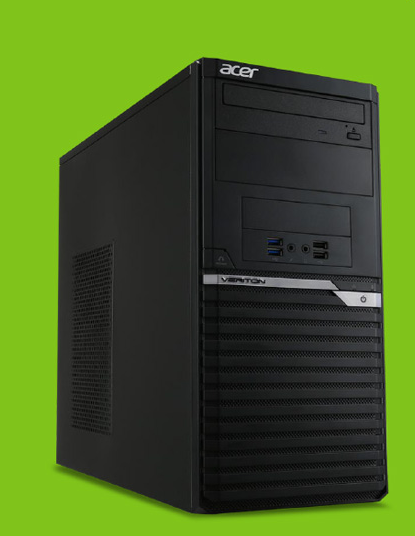 教師電腦
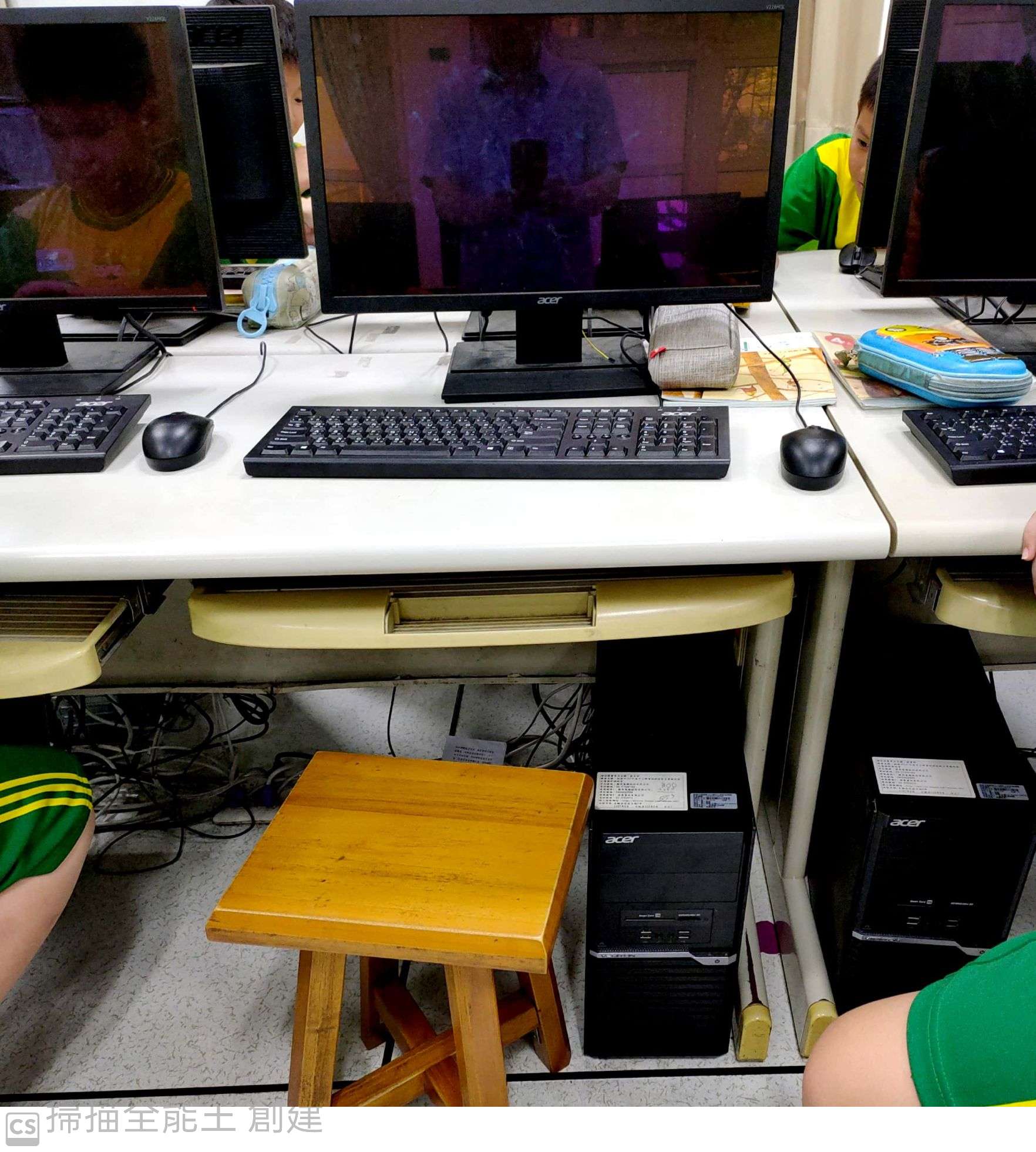 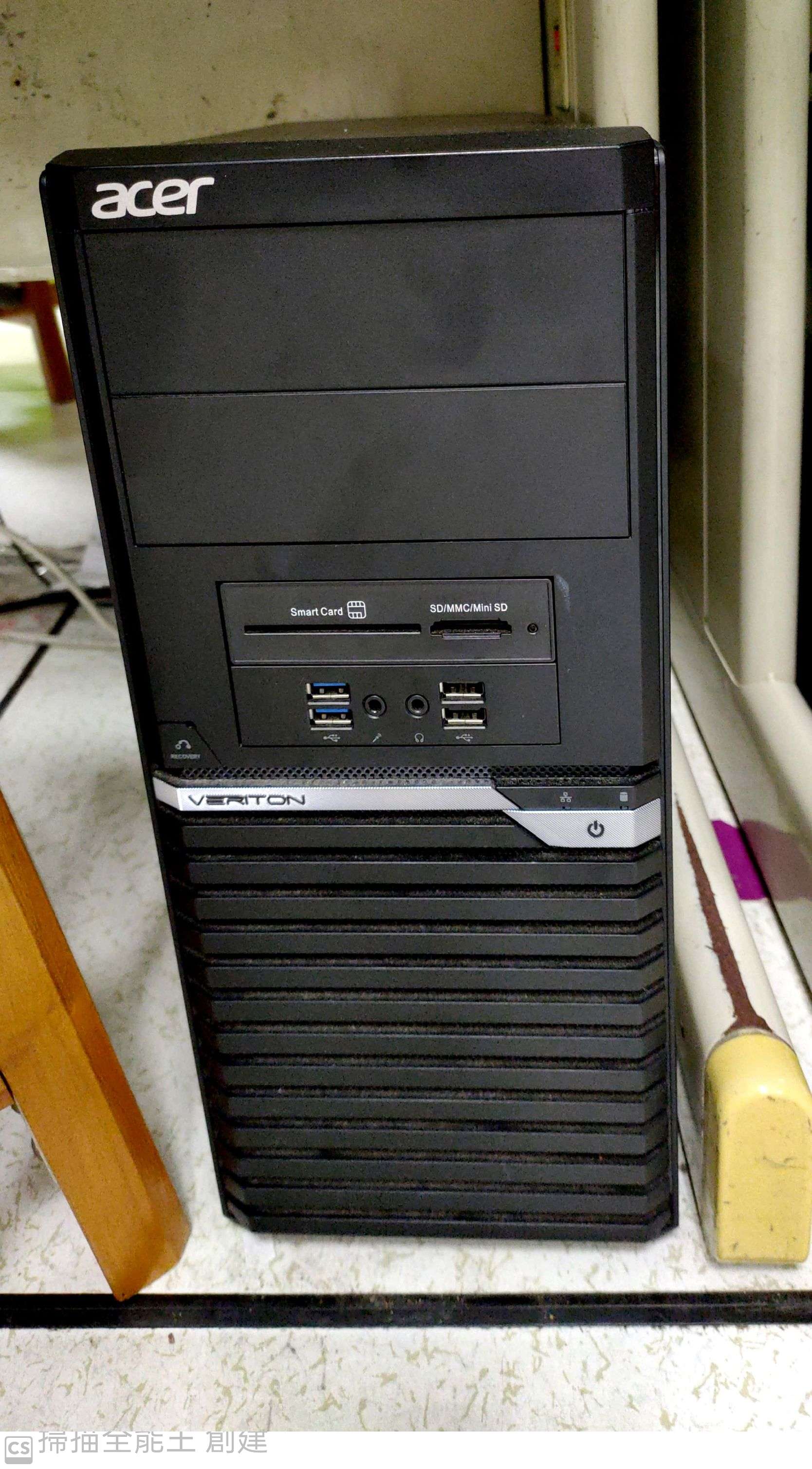 我是螢幕右下角
我叫電腦
B
A
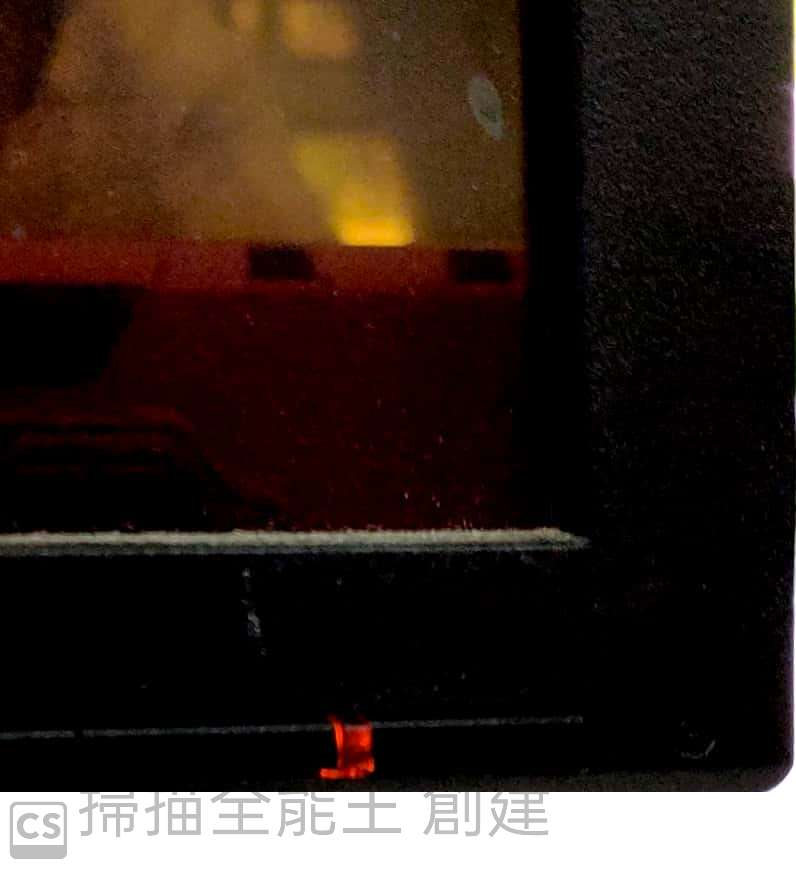 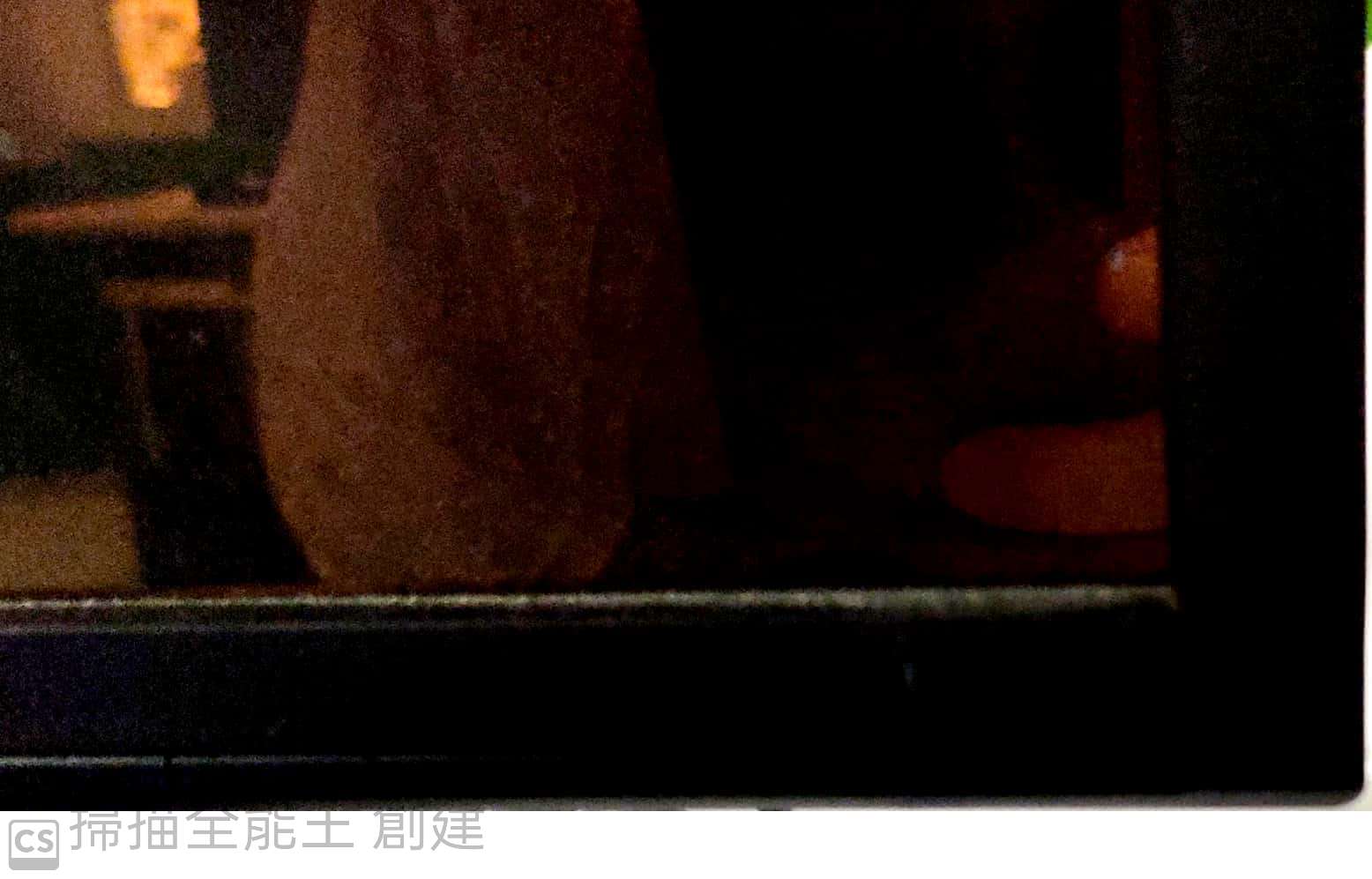 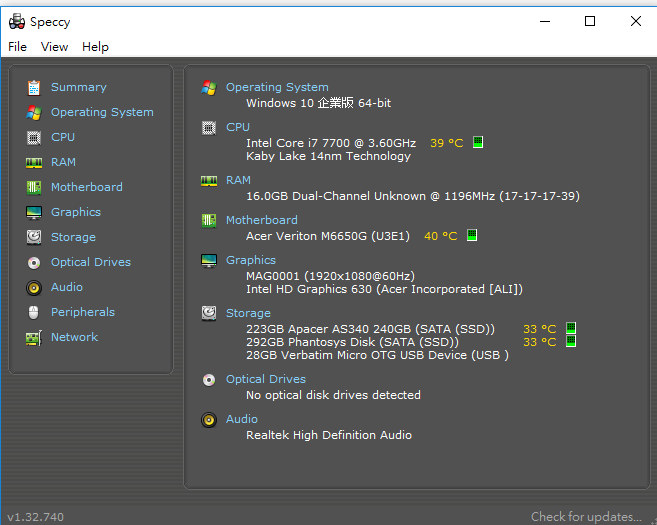 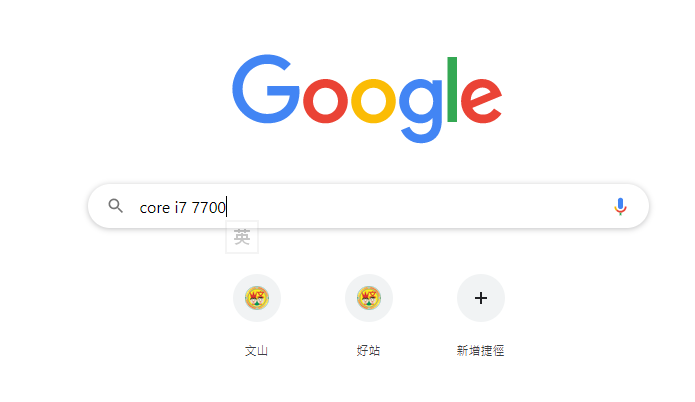 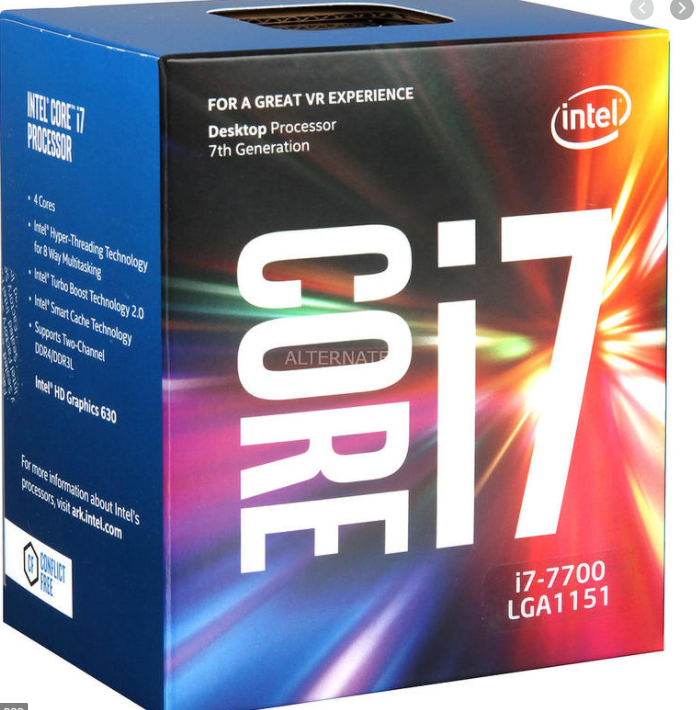 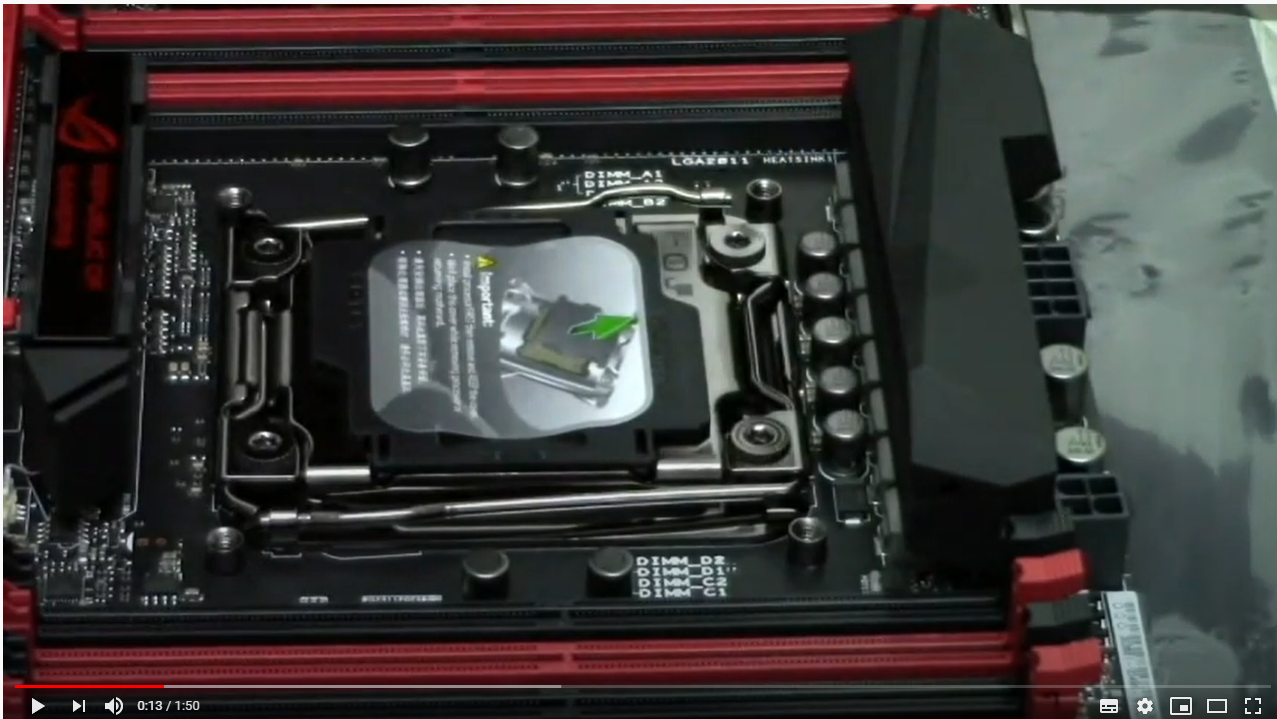 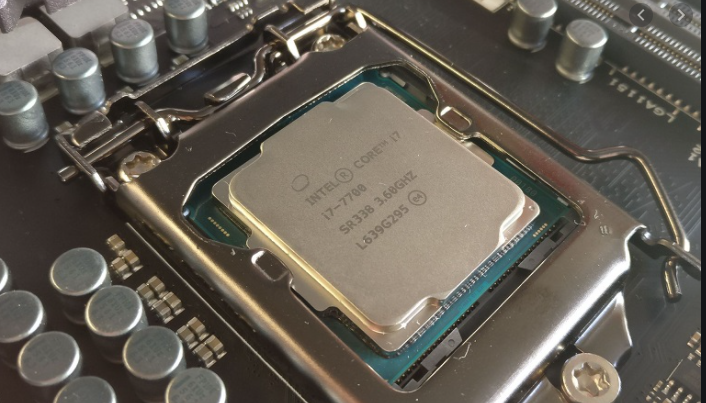 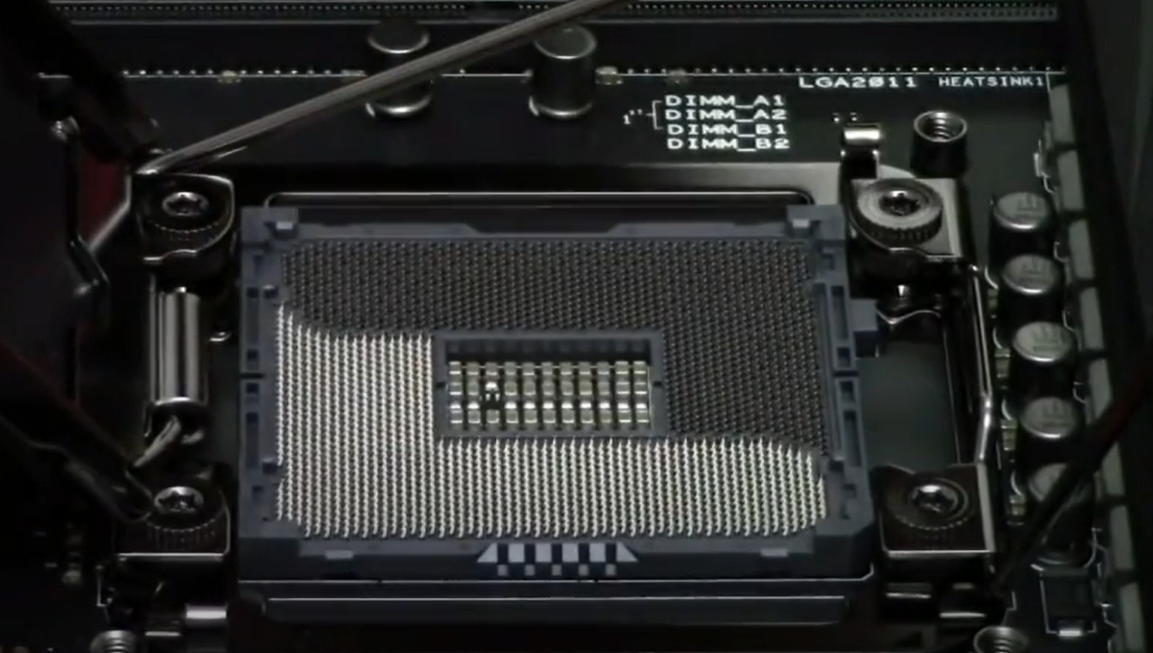 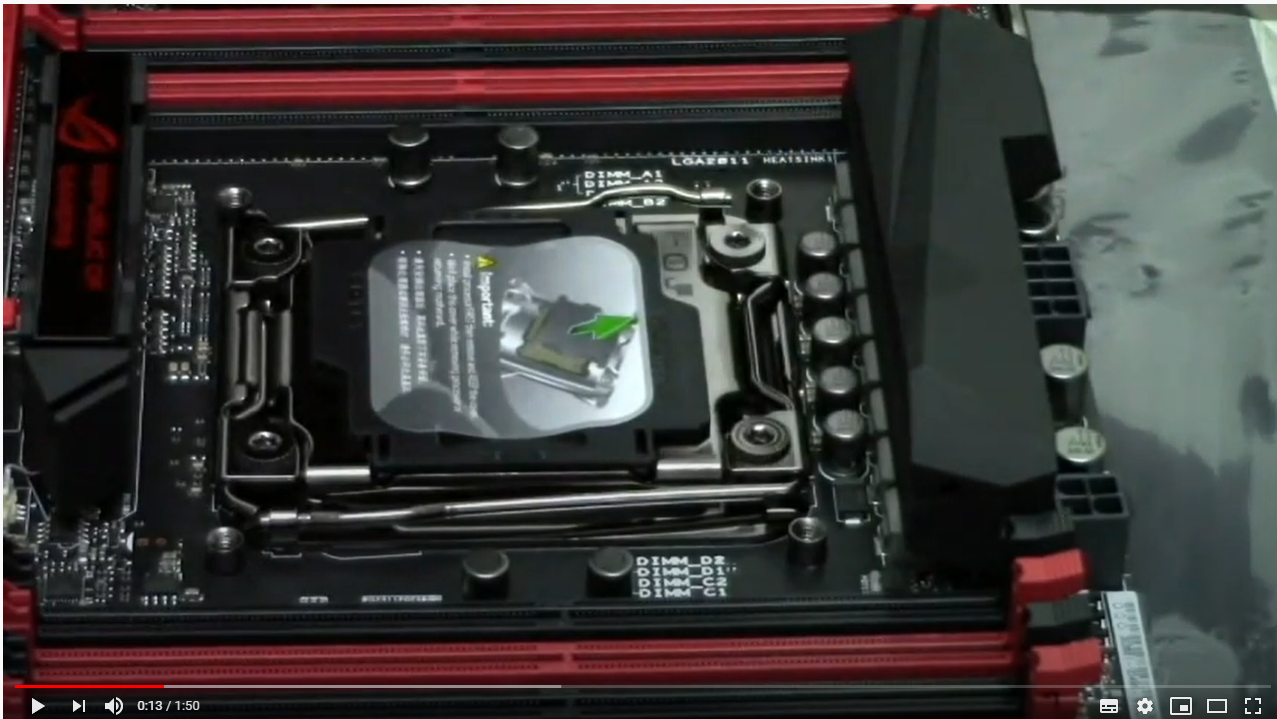 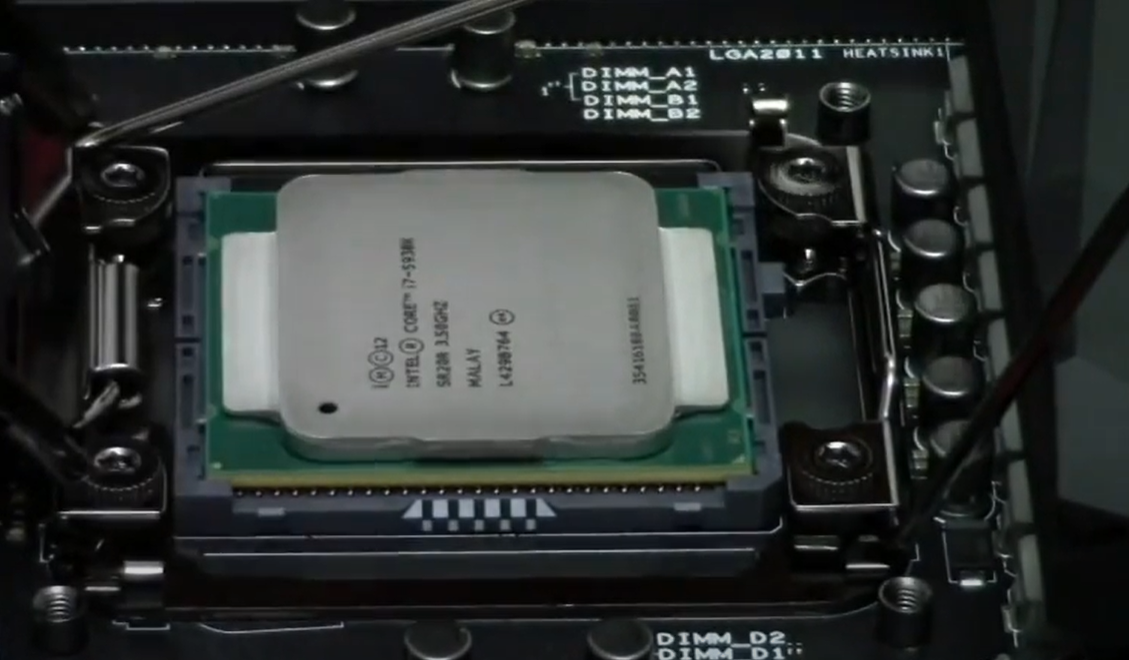 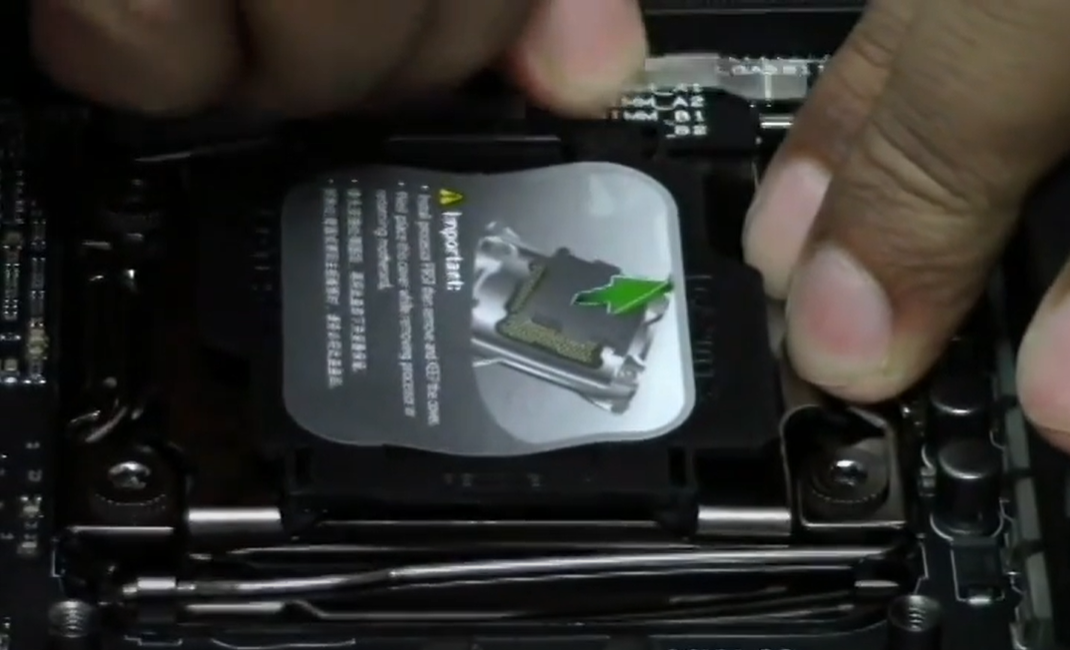 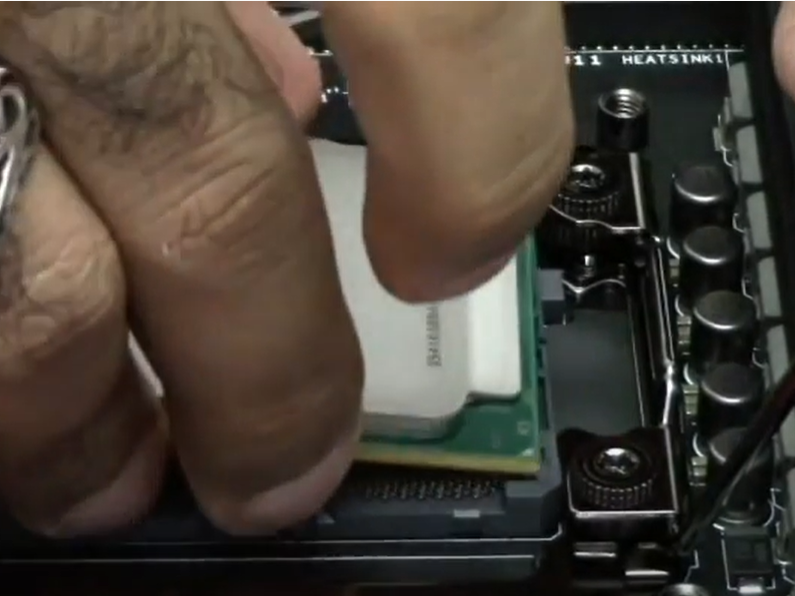 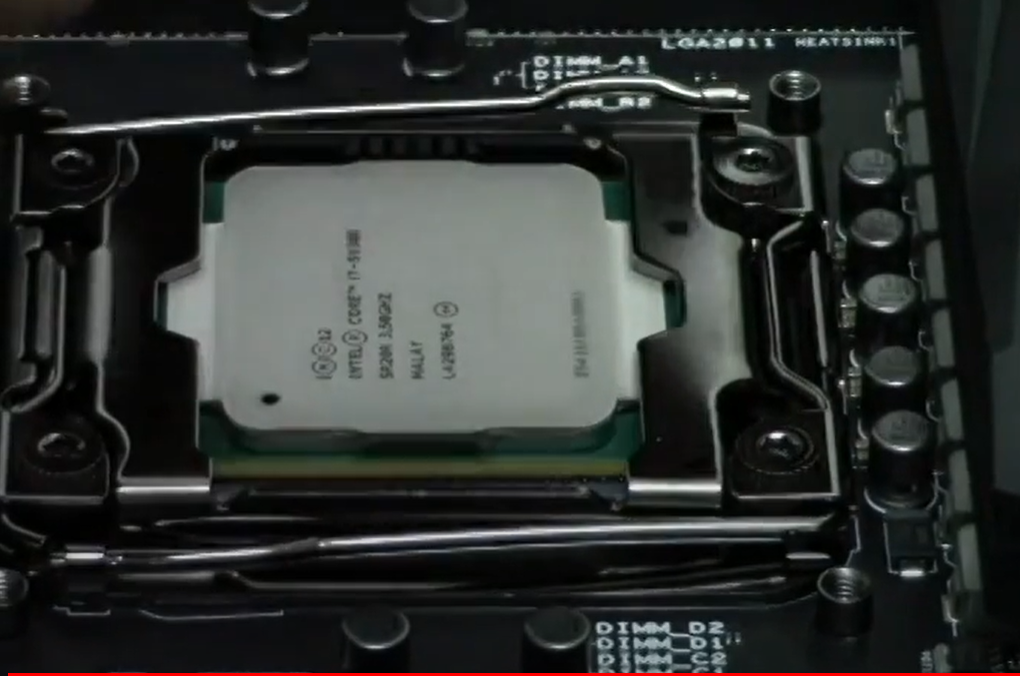 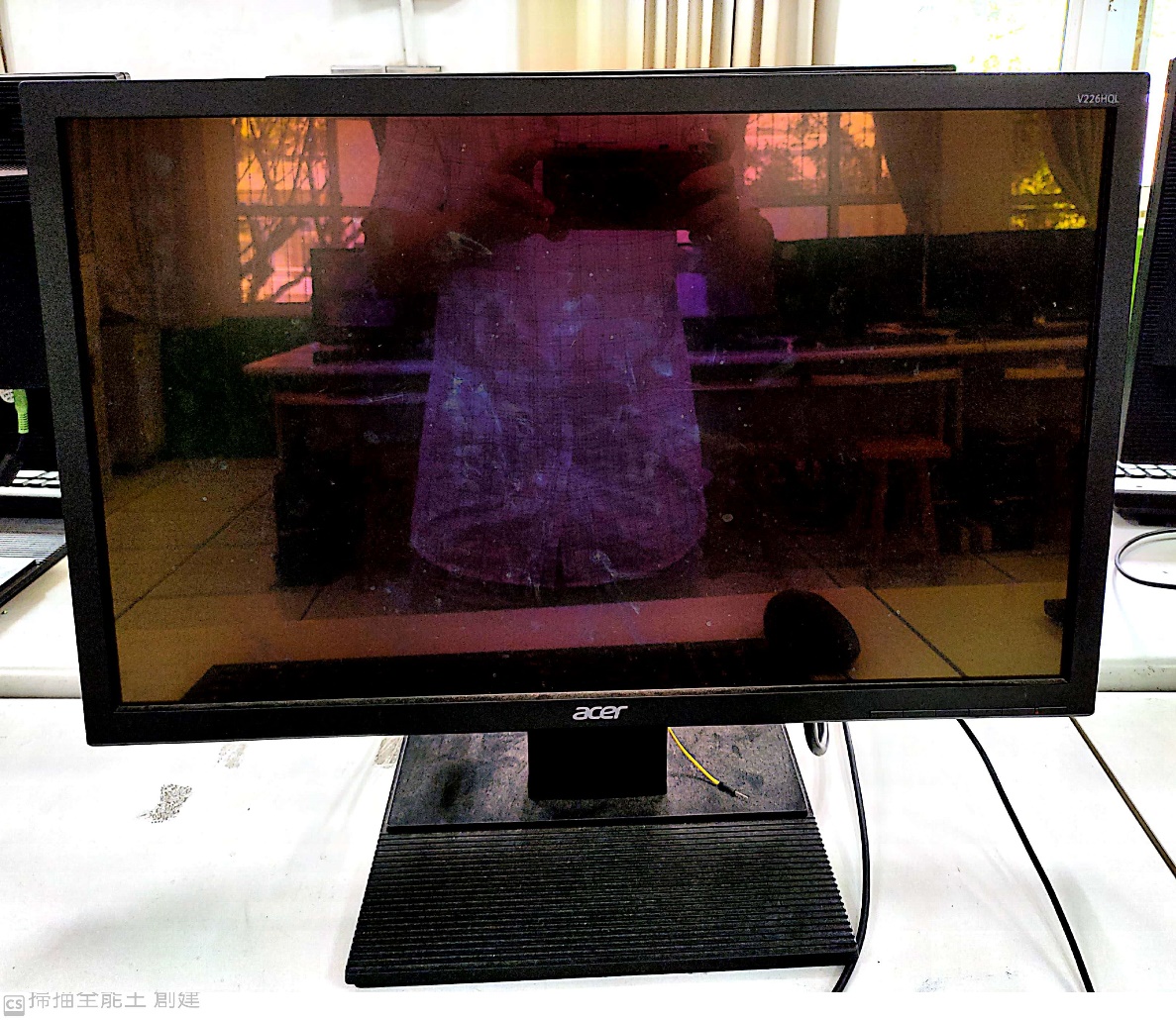 沒通電(關)off
沒亮燈
透明色
有通電(休眠中)
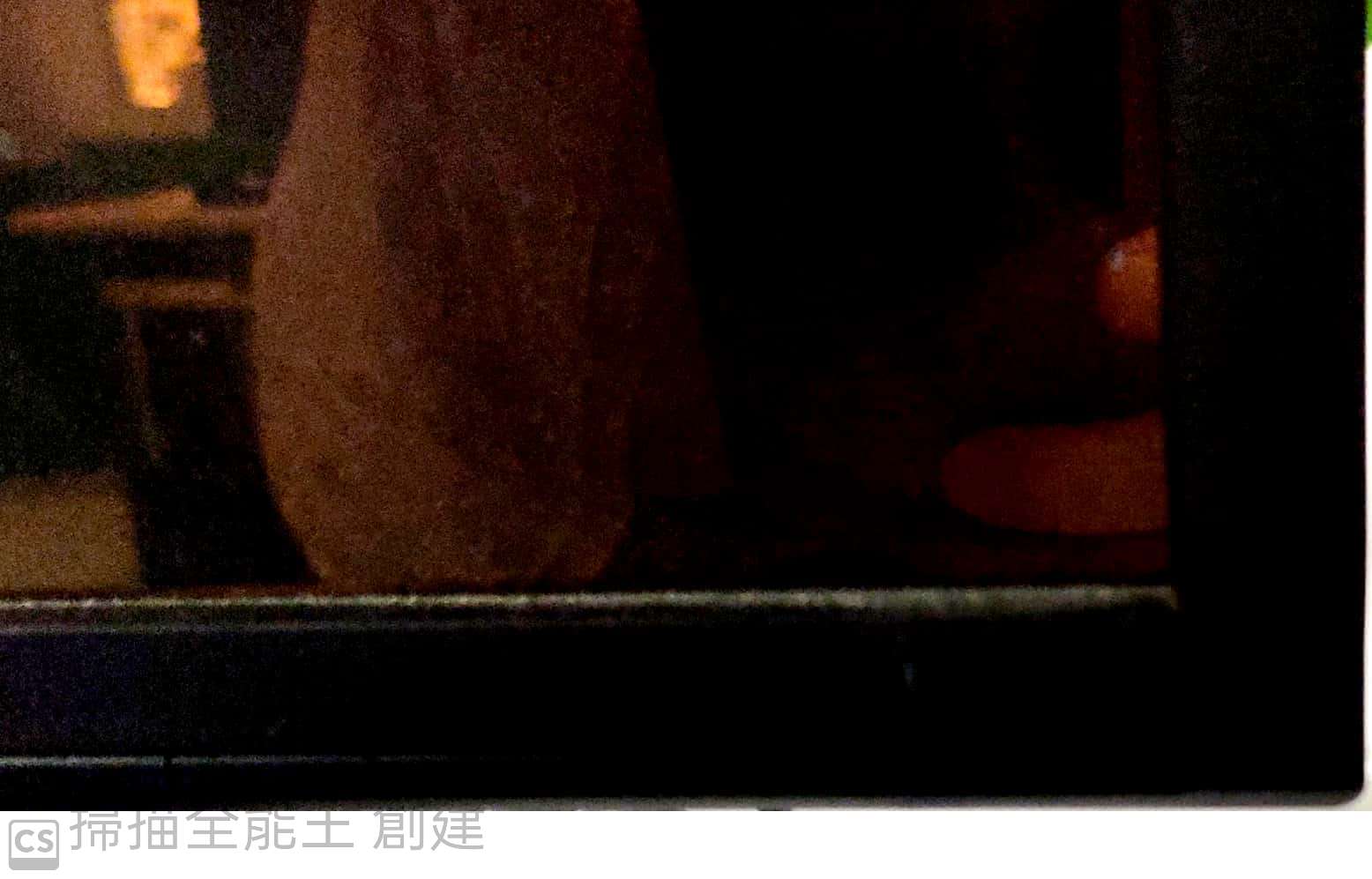 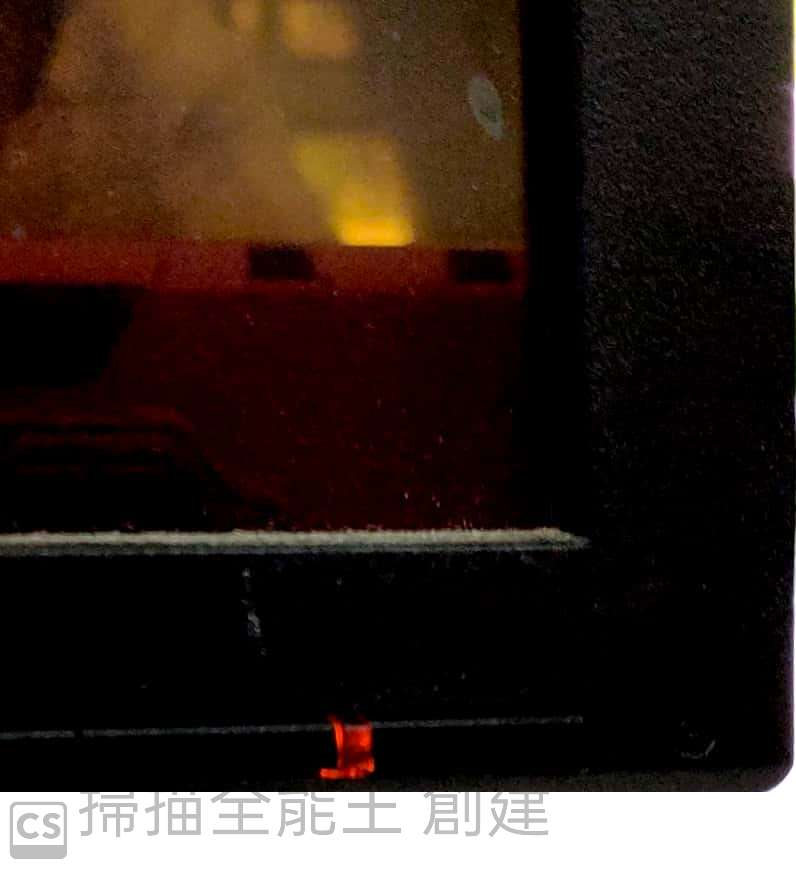 離開時,不要關
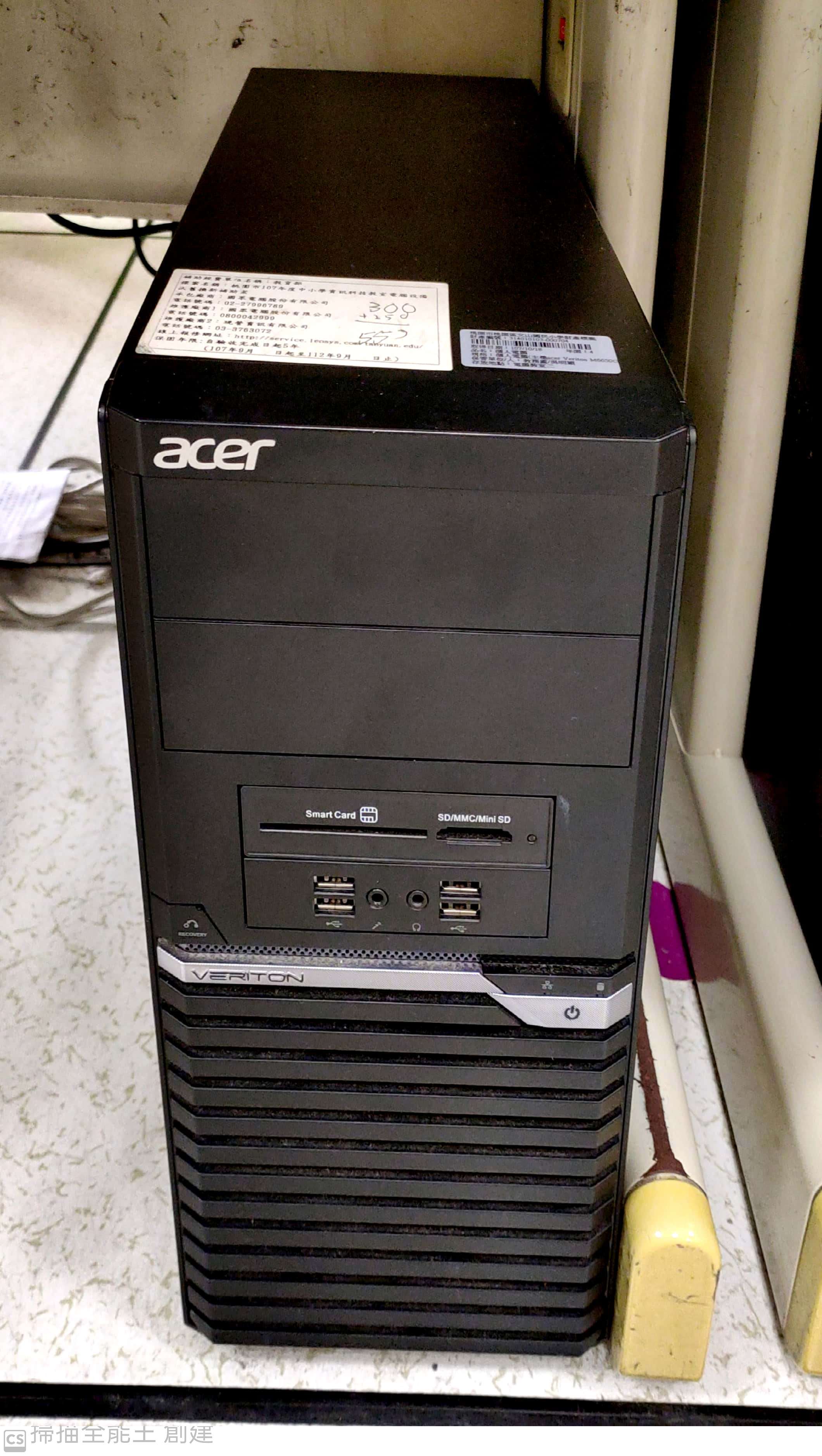 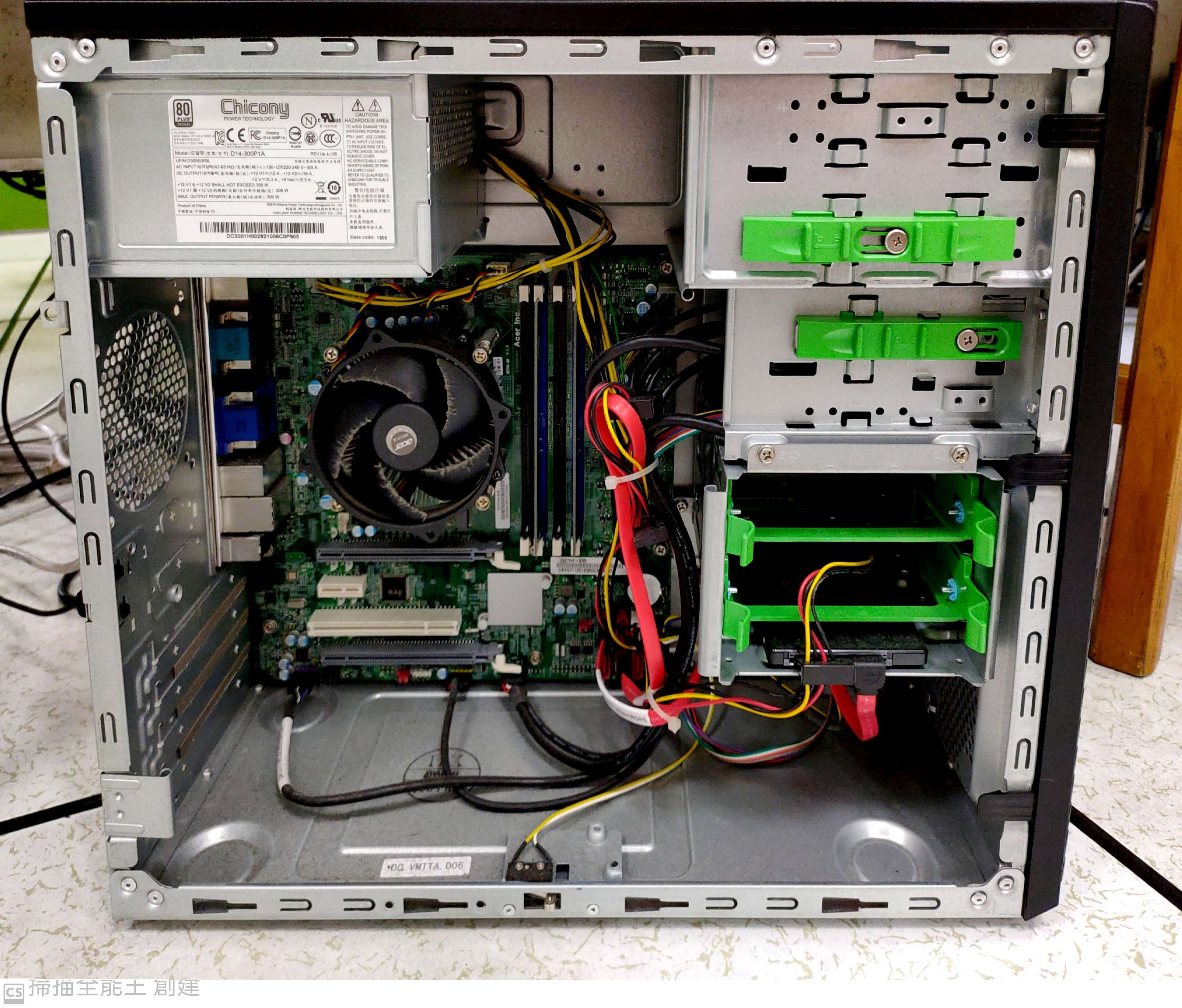 記
憶
體
CPU風扇
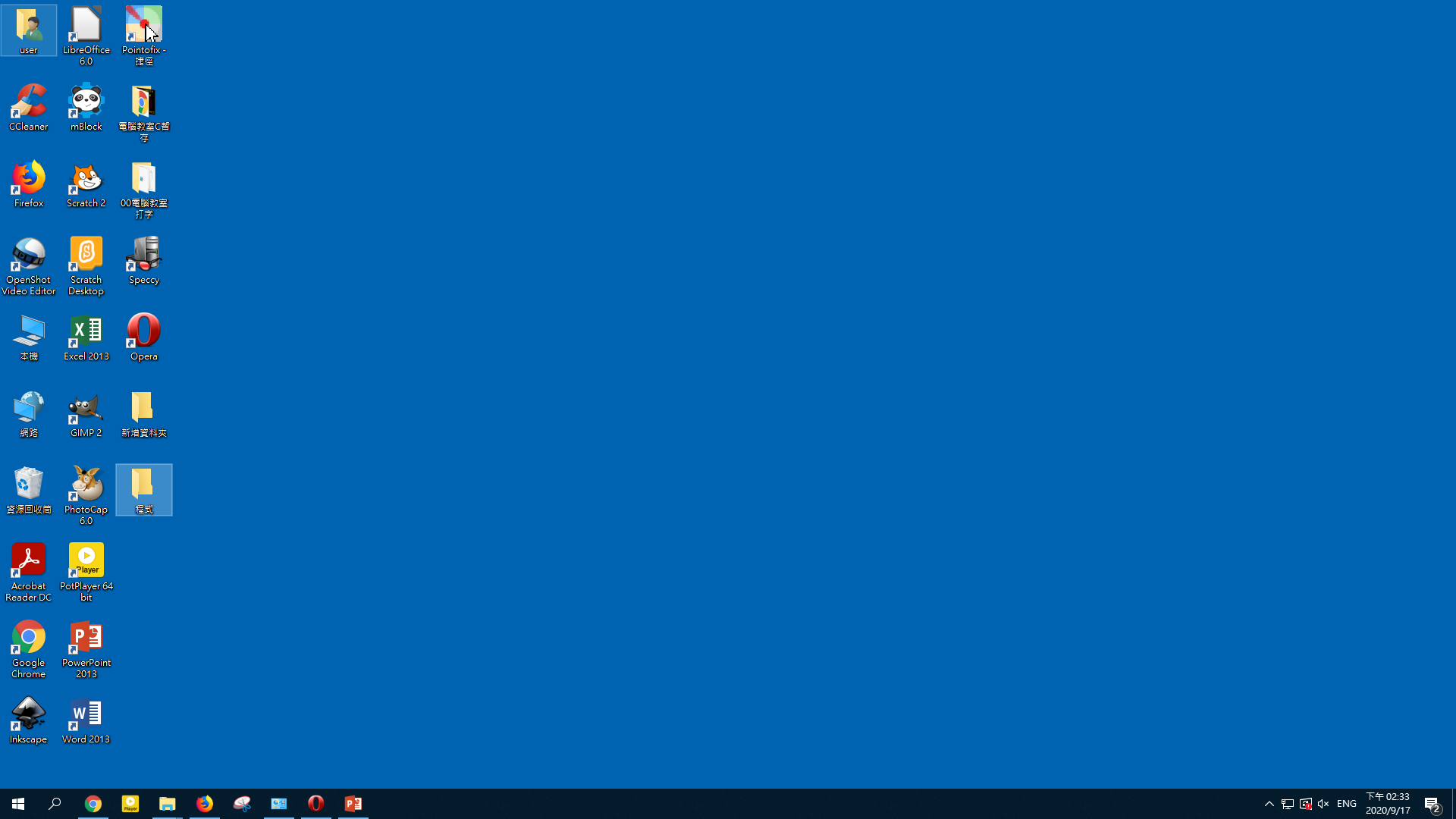 桌面圖示
桌面
工作列